Insert your organisation logo
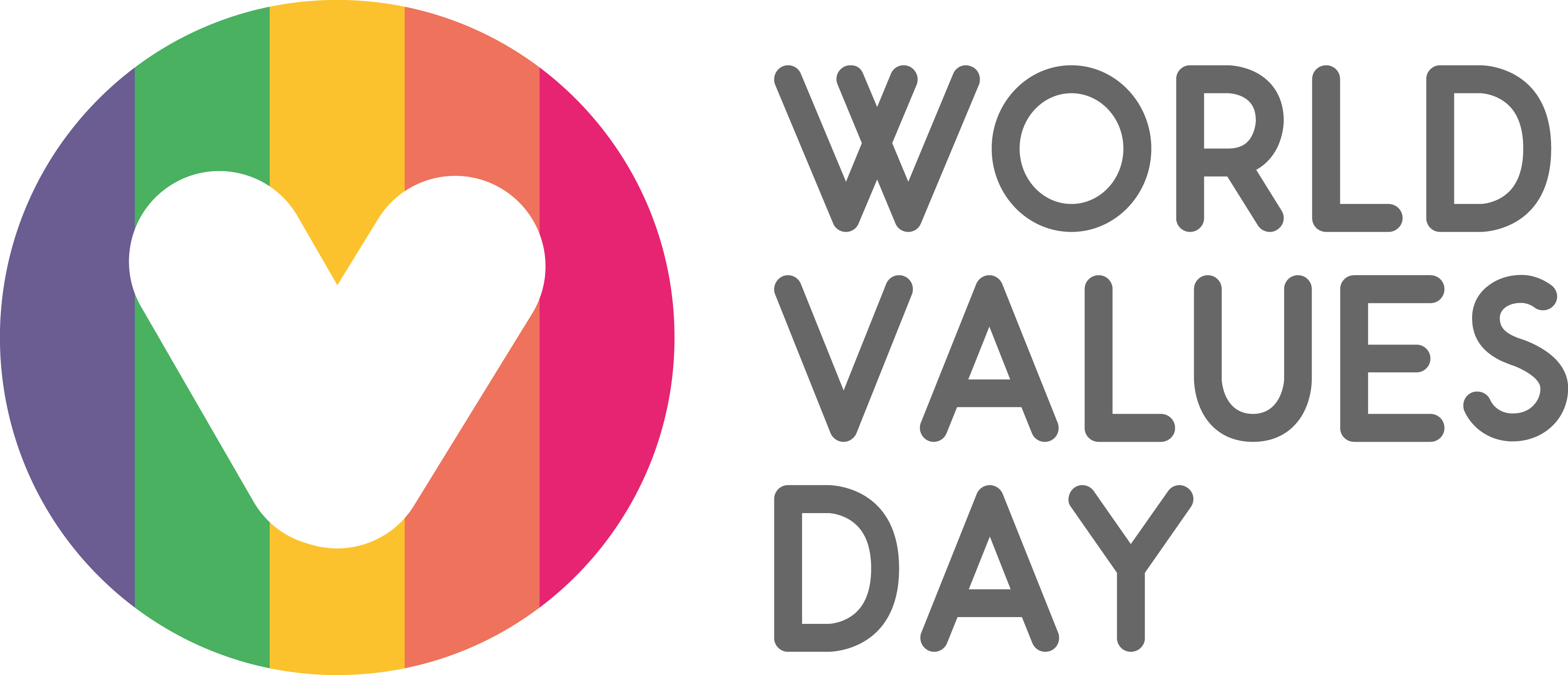 VALUES CHALLENGE 2023
FOR ORGANISATIONS

One Hour, One Value, One Change
Trust
Appreciation
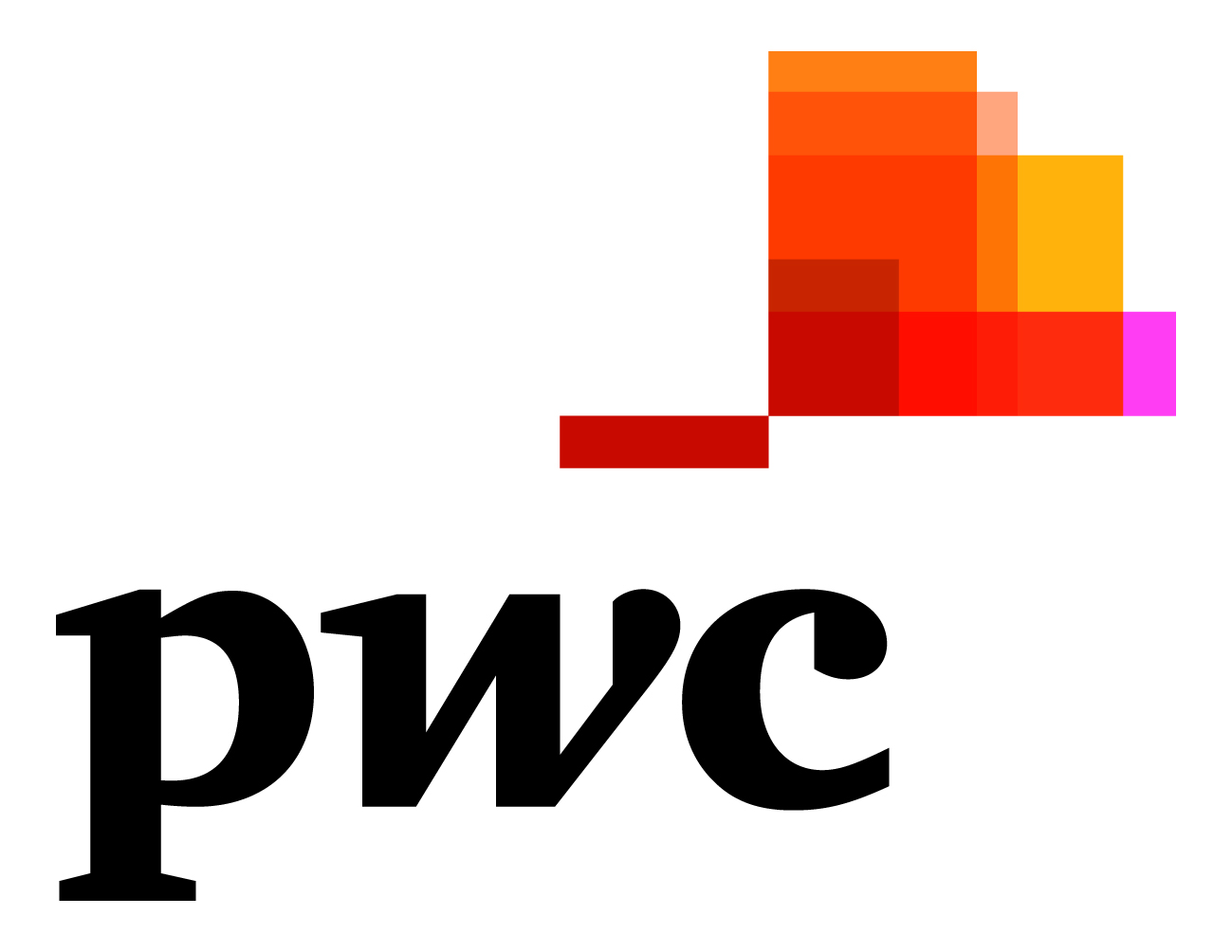 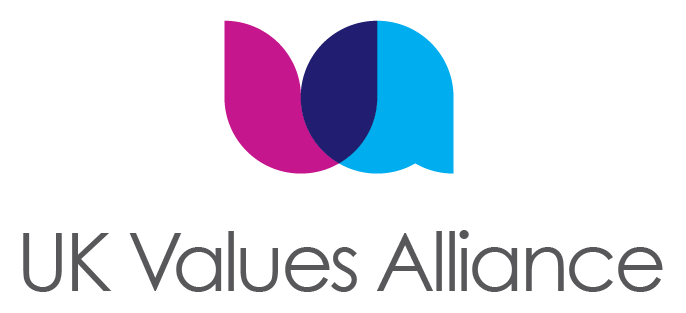 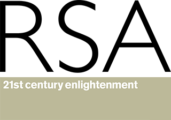 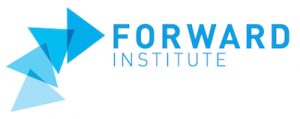 [Speaker Notes: If you wish you can insert your organisation’s logo on the first and last slides of the workshop slides before the session (or remove the prompt box).]
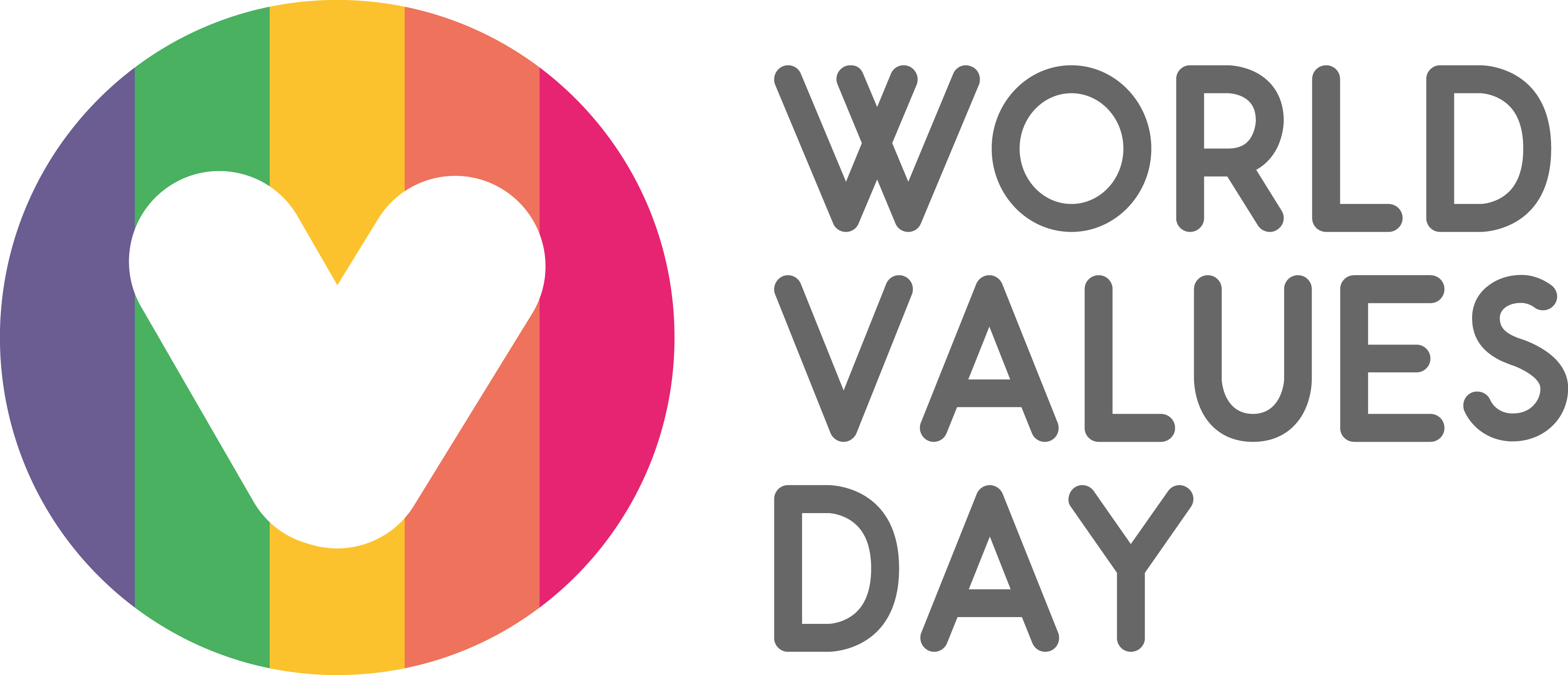 Why Are We Here?
Organisations that have strong values embedded in their culture perform better and have higher levels of employee wellbeing and engagement, and increased customer satisfaction. 
In most organisations a gap exists between how we could best live those values and what we actually do in practice. We need to acknowledge that gap. 
We can close the gap by reaffirming our values and really living them every day. The aim of this session is to explore how we can do that in a way that will make a difference to us and our organisation.
Slide 2
[Speaker Notes: Time for this slide: 3 minutes
Run briefly through this slide to remind everyone that for every kind of group or organisation it is vital to be aware of what its values are and to consistently put them into practice.  However, in the pressure of everyday life we often forget about them, and disillusionment and cynicism can creep in. There is always room for improvement – but it is no good just leaving it to others, it has to start with each one of us. 

If you feel it might be helpful to say a little more about values before you go through this slide, you could say something along these lines. Values are the heart of every organisation. They connect us all and provide the glue that binds the organisation together. They define its culture, the way it behaves and how it shows itself to the rest of the world. They guide us and keep us focused and on track.  But there is always room for improvement. By focusing together on one of our values we will strengthen our connection with each other, and with our stakeholders and communities. 

 If appropriate, or if someone asks, you can refer to some of the evidence showing that when organisations have strong values embedded in their culture they perform better and have higher levels of employee engagement and customer satisfaction. There are many studies and reports that support this statement. For instance:  

“A strong values-driven culture is critical to the success of high-performance organisations. Organisations with a culture of strong values are more likely to have better financial results than their peers.”    
“There is a relationship between a culture of strong values…as perceived by employees and organisational performance. That is to say, the values need to be ‘lived’ throughout the organisation.“      
       –  both quotes are from Organisation Values, Are They Worth the Bother? a report by Great Place To Work November 2014]
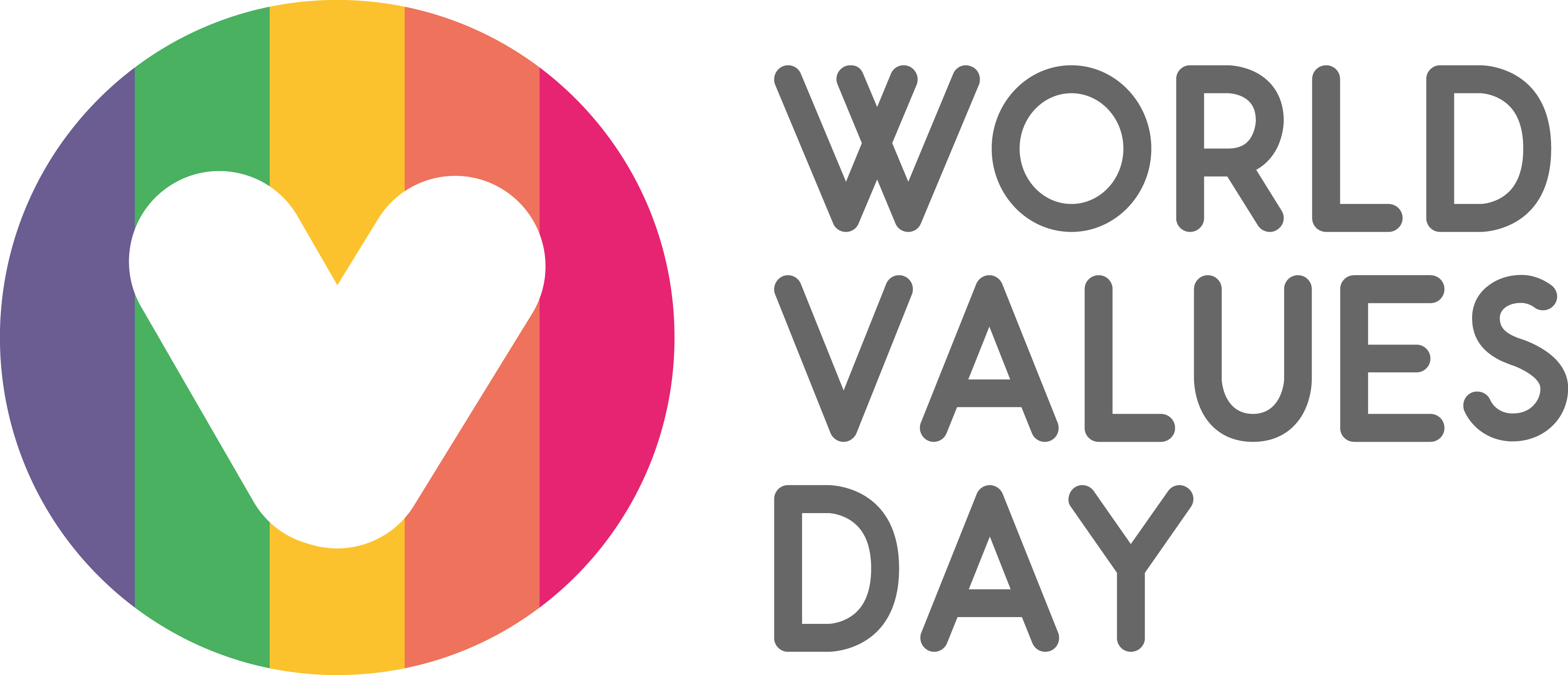 Why Are We Here?
The call today is: One Hour, One Value, One Change 		    
Outcomes 
We’ll identify one action relating to one of our organisational values that will help close the values gap and bring us closer together as members of our organisation.
Capture other ideas for actions that we might also do in order to make that positive impact.
Agree next steps on how to carry out (and keep carrying out) the action.
Slide 3
[Speaker Notes: Time for this slide: 1 minute

Mention the workshop objective (On the slide this is referred to as the “the call today”):
Today we’ll spend one hour identifying one change or action based on one value of our organisation that we can all sign up to in order to begin to close the values gap in our organisation and help bring us closer together as an organisation.

Cover the outcomes for the session
Point out that values need to be put into practice not just within the organisation but in all outside dealings too – with all stakeholders including local and other communities with which the organisation interacts (including trade associations, community of interest groups, virtual communities etc). Your organisation can provide a wonderful example to others by doing this.

You could mention that the theme for this year’s World Values Day is ‘Values Bring Us Together’, and that this workshop will not only help close the values gap for the organisation, but will also help participants to understand each other better and be more closely connected and aligned.]
How is it going to work?
Be personal. Let’s say “I” or “We”  -  not “They”.  
Be specific. Small changes, not big words, make the difference. 
Be committed. Say what you will do, and when.  Commit for yourself, not for others.
Keep focussed and concise – there will be time pressure so we can finish in one hour.
Step by step process.  Please go with it.
Key outcome is (at least) one action we can all sign up to and make happen.
Slide 5
[Speaker Notes: Time for this slide: 2 minutes
Gain the everyone’s commitment and set some rules for the workshop by highlighting the following points:
Be personal. Say “I” or “We” -  not “They”.  
Be specific. Small changes, not big words, make the difference. 
Be committed. Say what you will do, and when. Commit for yourself, not for others.
Emphasise that this workshop is only for one hour so it is important to be focused and to follow the step-by-step approach]
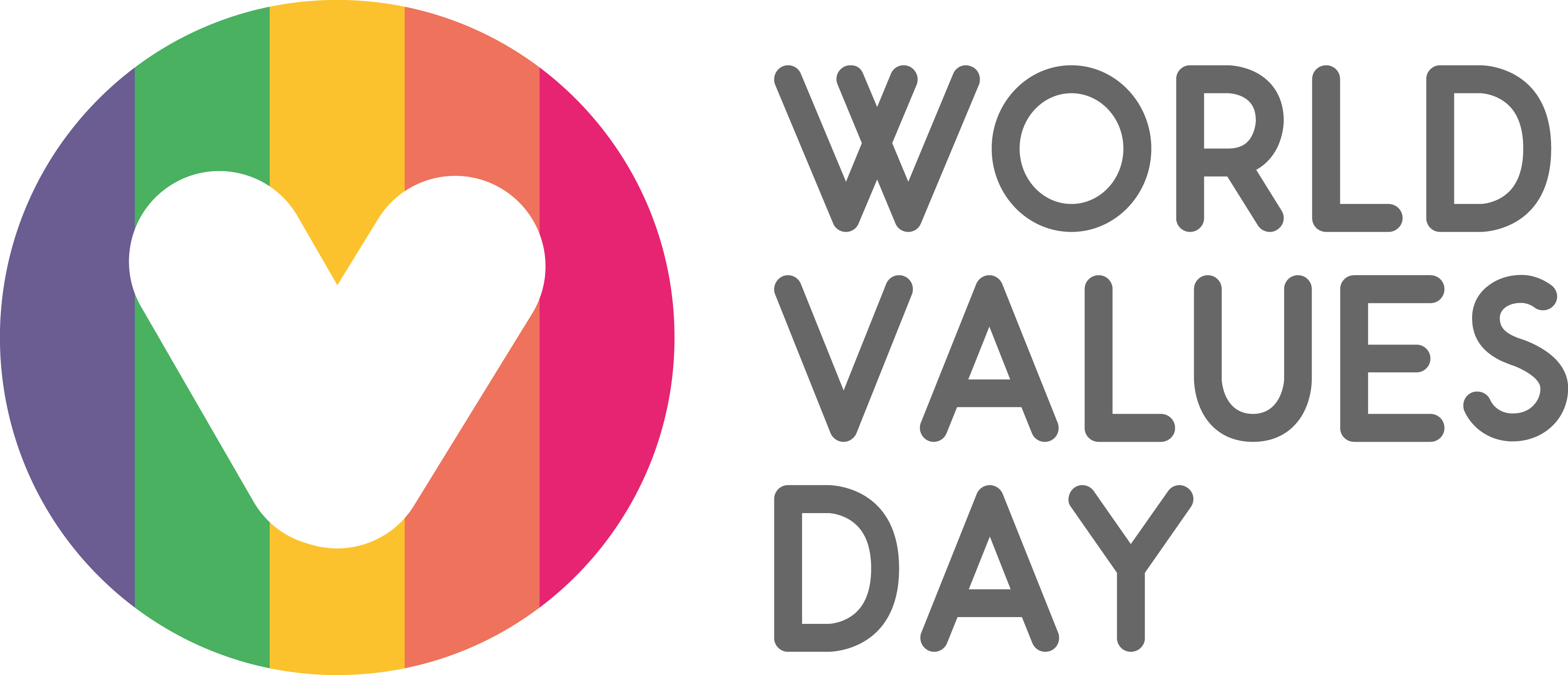 Where is the gap?
Our value we are working with today is: [INSERT CHOSEN VALUE]

Split into groups of 2s and 3s and discuss: 


In what way is this value important or meaningful to me personally?   4 minutes

What do you believe we would be doing (or not doing) if we really practiced this value in our organisation every day?   4 minutes
Slide 5
[Speaker Notes: Time for this slide: 8 minutes

Before the session you should insert the value that has been chosen for today’s discussion in the first line of this slide.  You could briefly explain how and why it has been chosen. 

Split into small groups of 2 or 3 each and move onto the discussion.]
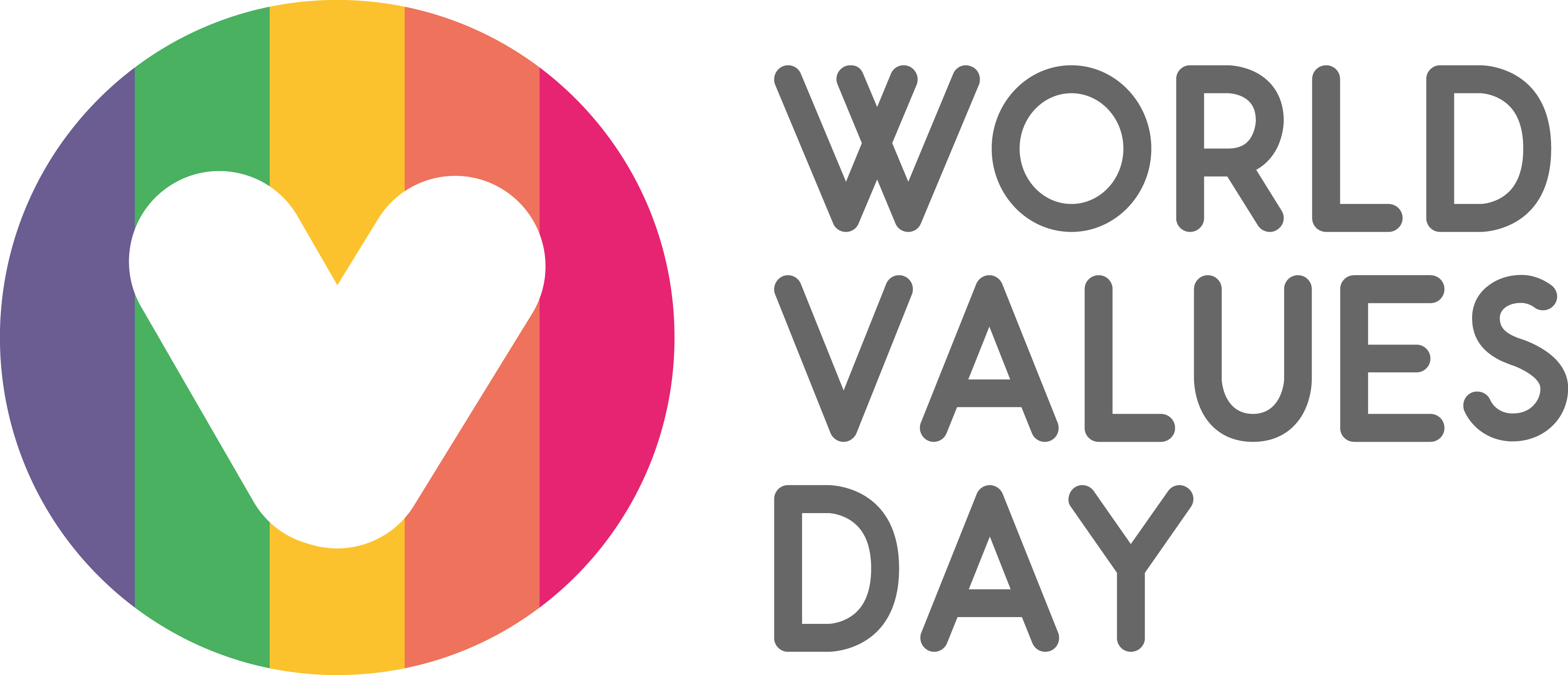 What can we do?
What one thing could we do to put that value more fully into action as an organisation (or team)? 

Form new groups of 2s or 3s
Silent reflection and post it notes 2 minutes
Group discussion 8 minutes
Slide 6
[Speaker Notes: Time for this slide: 10 minutes
Brainstorm actions
Form new groups of 2s or 3s
Ask everyone to think about his/her ideas….in silence for just 2 minutes.  Each participant can note down several specific actions on a post-it note and put it into the centre of the group – the ideas could be to do with stopping something, starting something, changing something, or doing something differently. Think “going the extra mile”.  
Next ask each group to discuss all the ideas put forward together for maximum time of 8 minutes.  After 5 minutes, you can suggest they start trying to narrow down the ideas.]
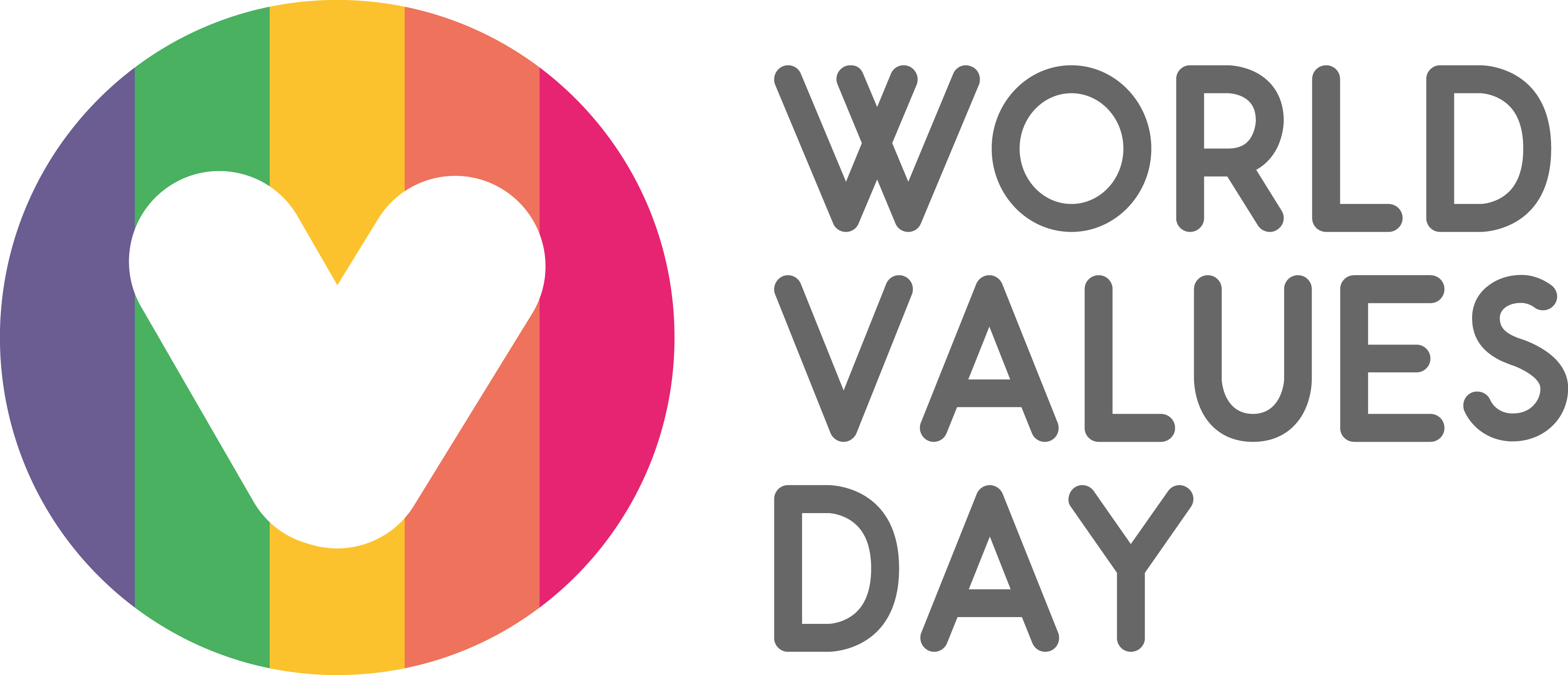 What can we do?
Assess the impact of each action and select the top one
 
Stay in the same groups
In assessing an action ask questions like:
     - will it inspire others to also put that value into action?
     - how easy is it to implement?
     - will it involve investment/expense?
     - will it need high level approval?
     - how motivated are we to take this action?

6 minutes
Slide 7
[Speaker Notes: Time for this slide: 6 minutes

The next step is for each small group to assess the ideas put forward, using the questions/criteria set out on the slide to come to a view on each idea. If felt helpful, they could award each idea points on a sliding scale of 1 to 5 for how well the suggested action measures up against each of those questions. 

Each group should end up with a top idea which they will recommend in the general discussion which will follow when you go to Slide 8.]
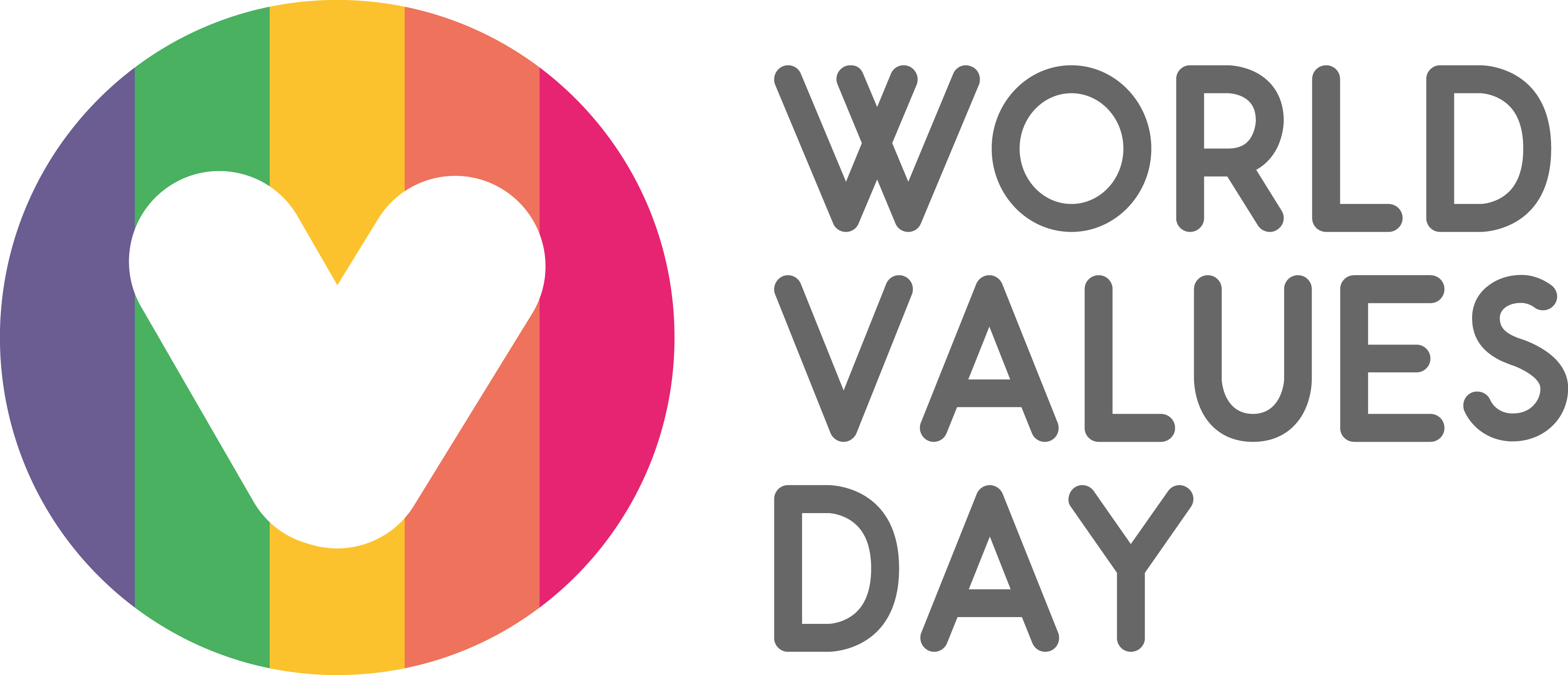 What will we do?
Now all groups come together for general discussion

Each of the small groups now shares its best idea – keep it brief
General discussion of the actions that the groups came up with, and the assessments of their impact
Decide which actions would have the most significant impact on attendees, on the whole organisation (or on our part of it), and on the community
Produce an outline plan to put one or more of the actions into practice across the organisation (or our part of it)
Everybody commits to put the chosen action(s) into practice by signing the We Value template
20 minutes in all
Slide 8
[Speaker Notes: Time for this slide: 20 minutes 

Group ideas now to be shared in plenary in order to gain commitment to “one change”

Explain that the aim of the Values Challenge workshop is for the group to come up with one action or change. This action is meant to close the gap between how the value is currently put into practice and what the value looks like ideally, and in so doing help us all connect better with each other, our stakeholders and communities.

Biggest is not always best!  Sometimes small local changes that are easy to execute and easily copied by others can have a more immediate and significant impact than an ambitious plan which never really gets off the ground.

Get each group to share their “best” idea in say 30 seconds (exact time allowed will depend on number of groups).   Whatever time allowance you give, make the time allowance clear and make sure the groups stick to it to avoid overrunning 

Where there is common ground between groups, seek to combine them into a single idea.

Decide on a voting system that will work best for you (eg people move physically to the idea which attracts them most, or use sticky voting dots) to identify the idea to be adopted by the whole group.  Also, make sure to capture the other suggested actions for future reference.]
WE VALUE…
SO WE…
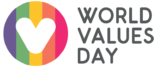 #WorldValuesDay
www.worldvaluesday.com
9
[Speaker Notes: Please write the chosen value on the We Value template (which should have been printed out before the session) under “We Value…”

Then please write the chosen action that everyone will take to put that value into practice. 

If there is time, space and appetite, you can take a photo of the completed/signed We Value template, either on its own or with all the participants, and share on social media using the hashtag #WorldValuesDay]
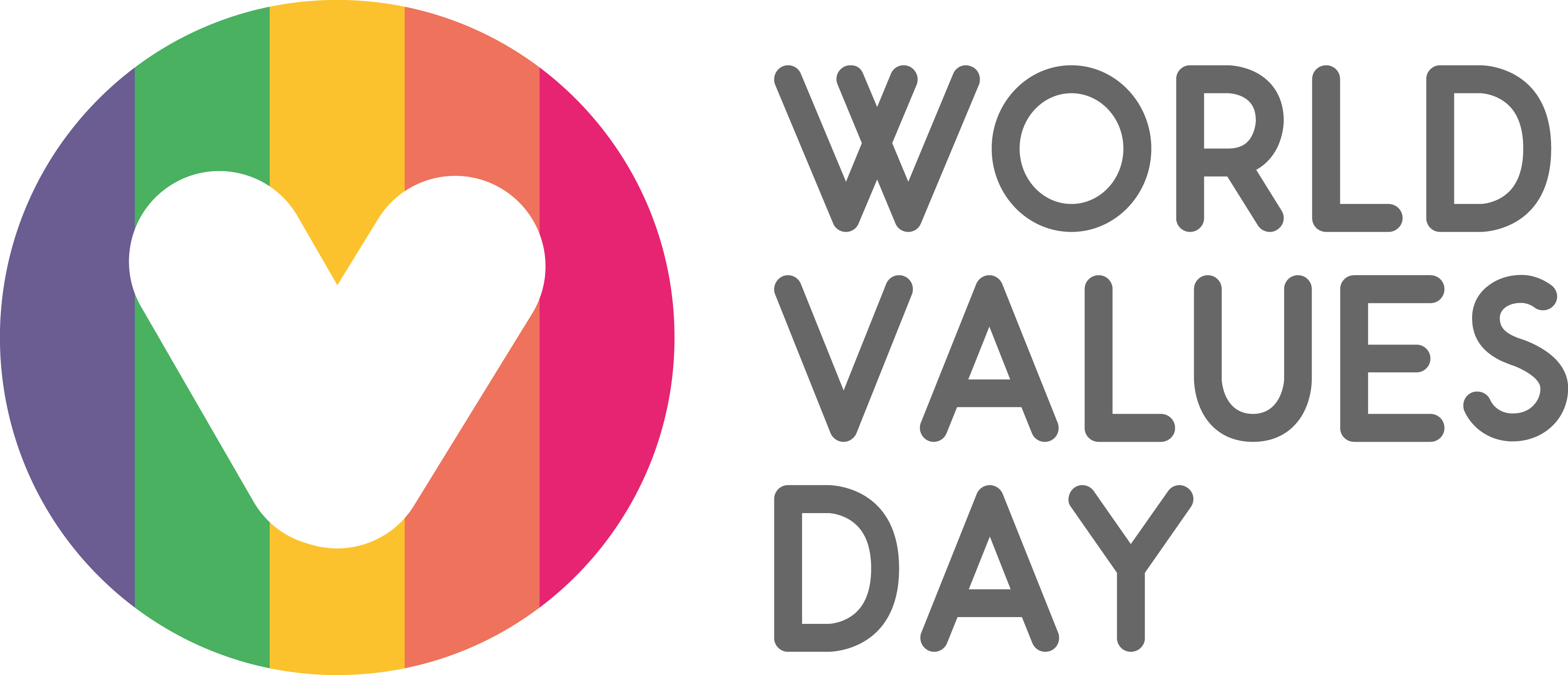 How will we follow up?
Next steps - how will we do this consistently (not just as a one-off)?

Responsibilities for moving the plan forward

How will we know we’ve been successful?


8 minutes
Slide 10
[Speaker Notes: Time for this slide: 8 minutes

Refresh and re-energise the practice of values and agree how to share out responsibility for moving the plan forward
This section is intended to prompt the participants and the organisation to follow up the session in various ways, and so help to refresh and re-energise the practice of values generally throughout group/organisation.
Ask everybody for suggested next steps ensure the agreed action is taken consistently (how to get everyone to do it and keep on doing it)
Ensure there are clear individual responsibilities for moving your chosen action forward
Note ideas from the group on how you’ll know you’ve been successful – what will be the impact of your chosen action if done consistently?
If time allows and where relevant you might also think about:
How to communicate the plan across the organisation (or our part of it)
How the action/s can become embedded in daily life across the organisation (or our part of it)
How we can show appreciation when the actions are being done well? This is likely to be an important element in the success of the plan.]
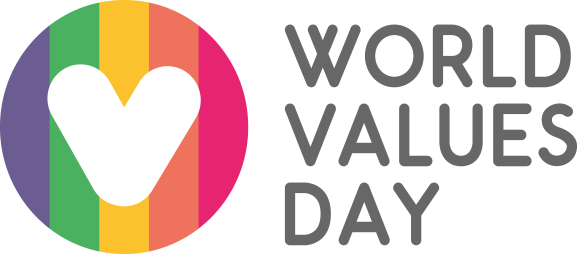 Insert your organisation logo
THANK YOU
…and keep putting that value into action
For further information about World Values Day 2023 please see  www.worldvaluesday.com
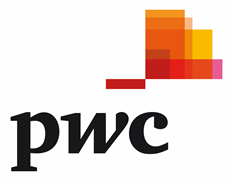 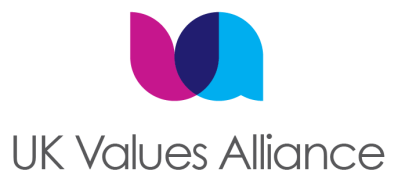 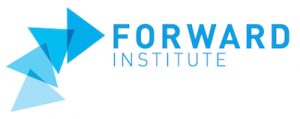 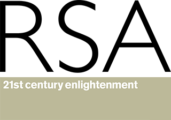 [Speaker Notes: Time for this slide 2 mins

Thank the attendees for taking time out of their day, for their enthusiasm and for the quality of the ideas. Make the point that to have a real impact the values need to be practiced constantly and consistently. We need to keep on doing it!

Ask participants to share their experience of the Values Challenge with the world – the value you chose, and what action you all decided to take. Consider taking a photo of everybody with the WE VALUE template and posting on Facebook, Twitter, Linkedin or Instagram, using #WorldValuesDay.

If you think you may like outside help to establish/deepen your values programme, please email contact@valuesalliance.co.uk  for suggestions and further resources.]